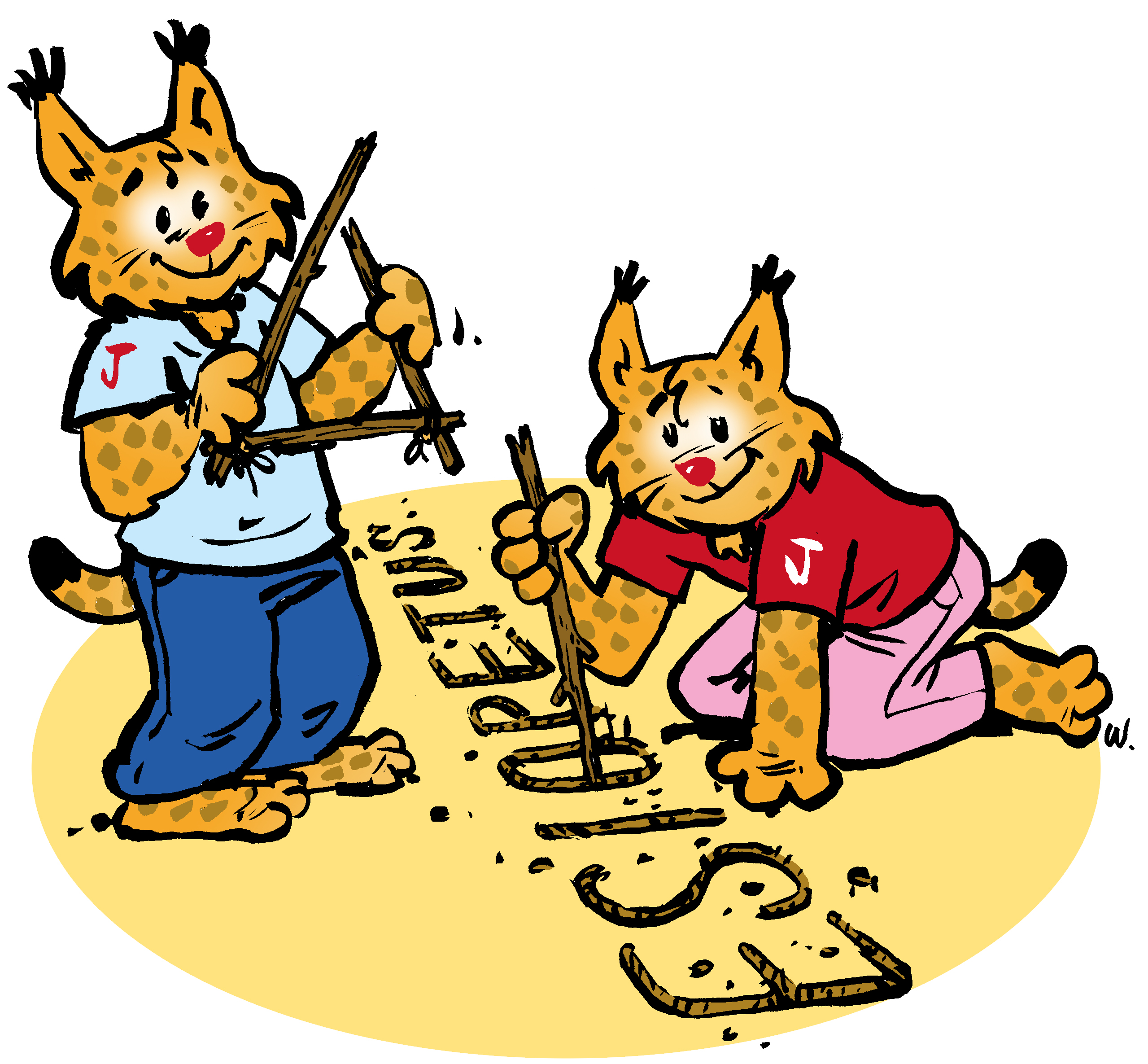 Yhteisöllinen opiskeluhuolto
Esiopetus
Esiopetuksen yhteisöllisen opiskeluhuollon tavoitteet
Janakkalan kunnan opiskeluhuoltosuunnitelman yhteisöllisen opiskeluhuollon keskeisin tavoite on opiskelijoiden resilienssin vahvistaminen.

Resilienssiä pyritään lisäämään vahvistamalla lasten arjen taitoja, osallisuutta, tunne- ja vuorovaikutustaitoja sekä oppimisen iloa.

Esiopetukseen on laadittu / määritelty osallisuuden kriteerit. (Janakkalan kunnan esiopetussuunnitelma 1.8.2022, 8-9)
2
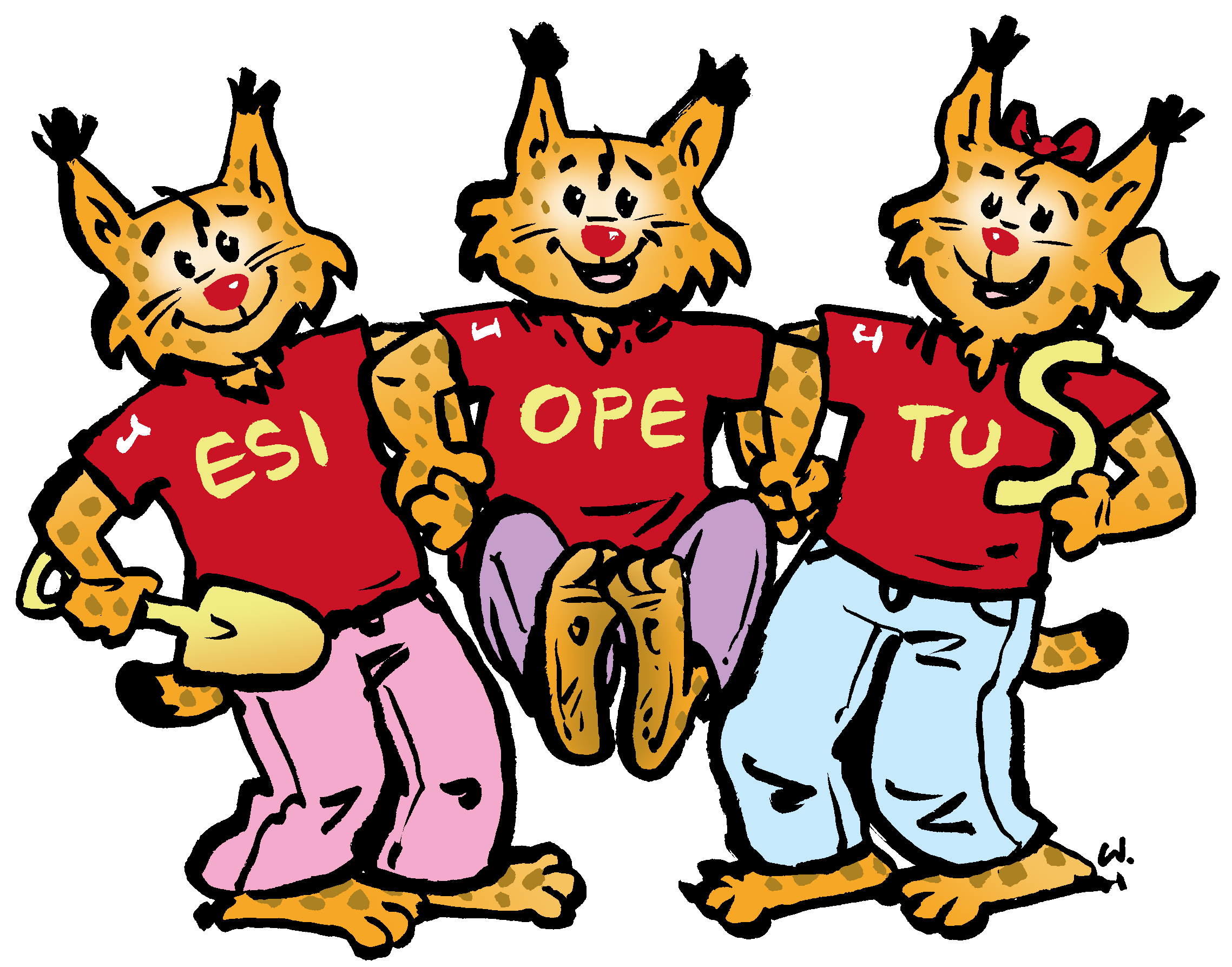 Arjen taidot
Esiopetuksessa lapsia ohjataan huolehtimaan itsestään ja omista tavaroistaan. Lasten on tärkeää saada kokea, että he ovat oikeutettuja aikuisen apuun ja suojeluun. Lapsia rohkaistaan ottamaan huomioon toiminnassaan toiset ihmiset sekä yhteinen ympäristö. 
Tavoitteena on yksilön hyvinvointi (lepo, ravinto, liikunta, hygienia, liikennekäyttäytyminen) ja myönteinen suhtautuminen tulevaisuuteen. (Janakkalan kunnan esiopetussuunnitelma 2023)
3
Tunne- ja vuorovaikutustaidot
Erilaisten tunteiden tunnistaminen, nimeäminen ja ilmaisu ovat tärkeitä lapsen itsetunnon ja minäkuvan kehittymiselle. Onnistumisten ja toistojen kautta lapsen tunnetaidot kehittyvät ja vahvistuvat aikuisen tuella ja ohjauksella.
Tunne- ja vuorovaikutustaitojen vahvistamiseen esiopetusryhmissä on käytössä erilaisia menetelmiä, esimerkiksi Tunteet hukassa, Askeleittain, Miniverso ja Piki-toimintamalli.
 Stop kiusaamiselle -julisteet ovat jokaisessa Janakkalan esiopetusryhmässä ja niiden periaatteita käydään arjessa läpi lasten, huoltajien ja henkilöstön kanssa. 
Koko esiopetuksen henkilöstöllä on tärkeä rooli kiusaamisen ennaltaehkäisemisessä ja tunnistamisessa.
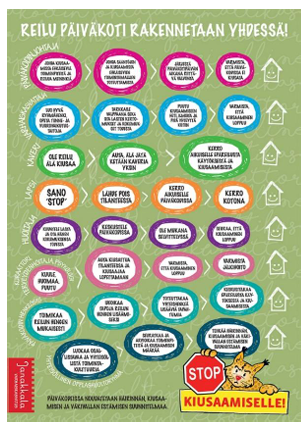 4
5
Osallisuus
Esiopetuksen inklusiivisessa toimintakulttuurissa edistetään osallisuutta, yhdenvertaisuutta ja tasa-arvoa kaikessa toiminnassa. Lasten ymmärrys yhteisöstä, oikeuksista, vastuista ja valintojen seurauksista kehittyy osallisuuden kautta. 
Osallisuutta vahvistaa lasten sensitiivinen kohtaaminen ja myönteinen kokemus kuulluksi ja nähdyksi tulemisesta.
Esiopetuksen toimintaa suunnitellaan, toteutetaan ja arvioidaan yhdessä lasten, esiopetuksen henkilöstön ja huoltajien kanssa. 
Kun lapset saavat vaikuttaa itseään koskeviin asioihin  ja kun heitä kuullaan, he oppivat arvostamaan yhteisiä sopimuksia ja ottamaan vastuuta yhteisistä asioista.
6
7
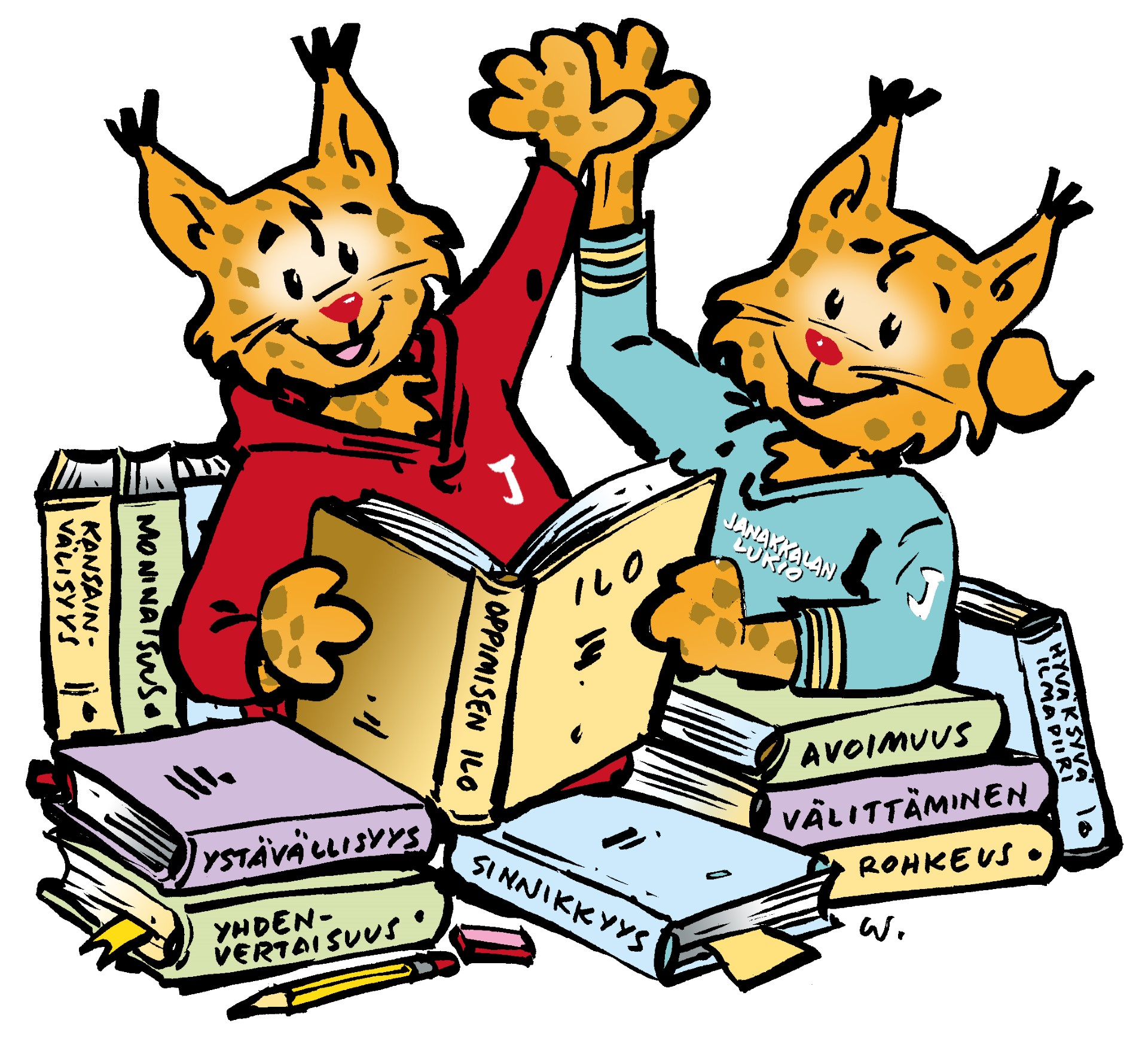 Oppimisen ilo
Toiminnassa on otettava huomioon lasten mielenkiinnon kohteet sekä vahvuudet.
Esiopetuksessa lasten leikille ja aloitteille on sijaa.
Leikillä on tärkeä merkitys toiminnassa muun muassa lasten kielen kehityksessä, uusien taitojen oppimisessa, tunteiden käsittelyssä ja kulttuuri-identiteetin muodostamisessa.
Onnistumiset ja oivallukset ovat yhteisiä ilonaiheita. 
Lapsia rohkaistaan ilmaisemaan itseään sekä harjoittelemaan ja opettelemaan erilaisia taitoja, tietoja ja työtapoja omaan tahtiinsa. 
Jokaiselle lapselle ja aikuiselle tulee tulla tunne, että juuri minua on odotettu. Opettajan ja henkilöstön on tärkeää ylläpitää positiivisuutta ja iloa.
8